Las capas de la Tierra6° básico Ciencias Naturales Aprendo 8Características del suelo
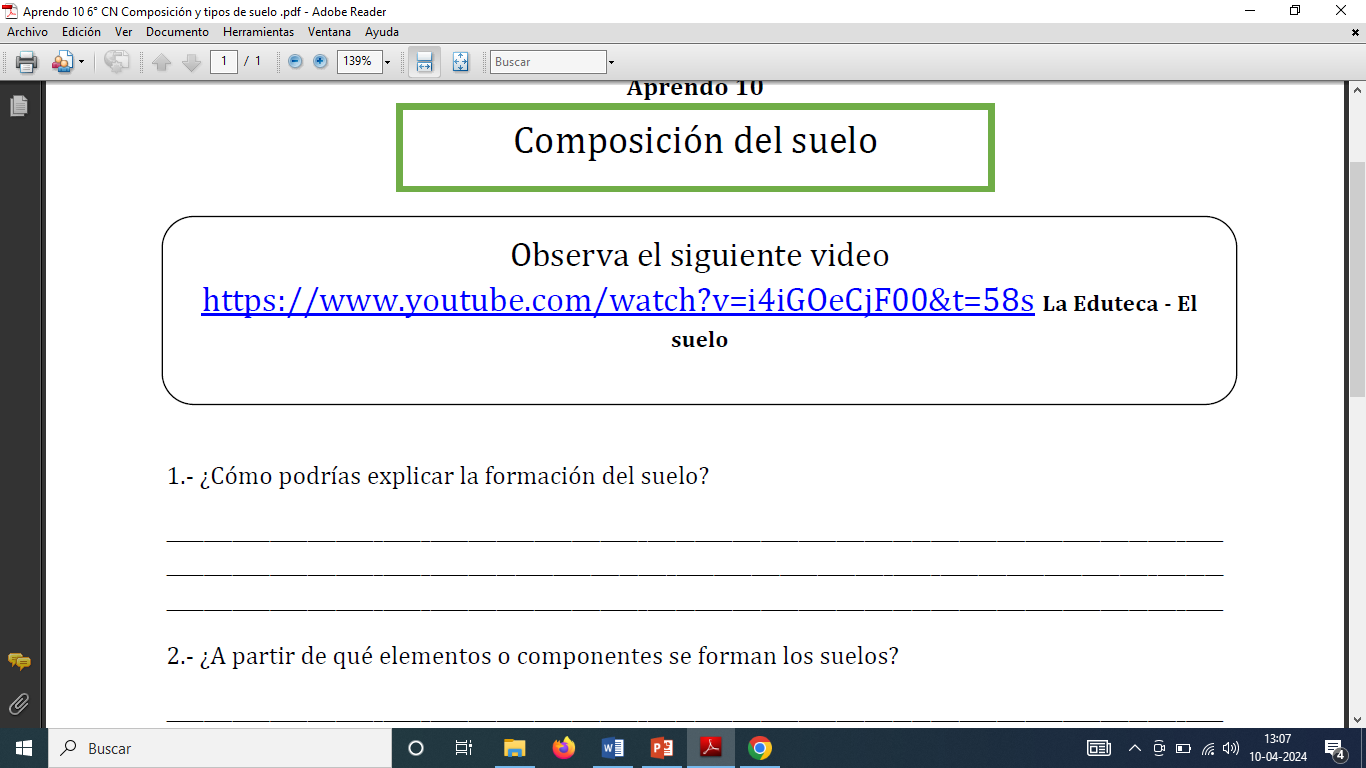 1.- ¿Cómo podrías explicar la formación del suelo?2.- ¿A partir de qué elementos o componentes se forman los suelos?3.- ¿Qué tipos de suelo se forman?4.- ¿Qué es el humus? ¿Cómo se forma? 5.- ¿Qué beneficios tenemos del suelo?
¿Qué aprendí?